Четырёхугольники.
Геометрия.
8 класс.
Параллелограмм.
Свойства
1) АВװСД, ВС װАД.
2) АВ=СД, ВС=АД.
3)∟А=∟С, ∟В=∟Д 
4)ВО=ОД, АО=ОС.
5) ∟А+ ∟С=180
В
С
О
Д
А
Трапеция.
Свойства:
1)АДװВС,
2)∟А+∟В=180, ∟С+∟Д=180
С
В
О
А
D
Прямоугольник
Свойства:
1) АВװСД, ВС װАД.
2) АВ=СД, ВС=АД.
3)∟А=∟В=∟С=∟Д=90
4)АО=ОС, ВО=ОД.
5) ∟А+∟В=180
6)АС=ВД.
С
В
О
А
D
Ромб.
Свойства:
1) АВ//СД, ВС//АД.
2)АВ=СД=ВС=АД.
3)АО=ОС, ВО=ОД.
4)∟А=∟С, ∟В=∟Д.
5) ∟А+∟В=180.
6)АС ḻ ВД.
7) АС и ВД- биссектрисы.
В
А
С
О
Д
Квадрат.
Свойства:
1) АВ//СД, ВС//АД.
2)АВ=СД=ВС=АД.
3)АО=ОС, ВО=ОД.
4)∟А=∟С, ∟В=∟Д=90.
5) ∟А+∟В=180.
6)АС=ВД.
7)АС ḻ ВД.
8) АС и ВД- биссектрисы.
С
В
О
А
Д
Задача № 1
Найдите АД и СД
Ответ: АД=ВС=15, СД=АВ=10.
В
С
15
10
А
Д
Задача № 2.
Найдите остальные углы
Ответ:∟В=140, ∟С=40, ∟Д=140.
В
С
40
А
Д
Задача № 3
Найдите ∟В и ∟Д.
Ответ:∟В=144, ∟Д=63.
С
В
117
36
А
Д
Задача № 4
Найдите остальные углы
Ответ: ∟Д=55, ∟В= 125 ∟С=125
С
В
55
Д
А
Задача № 5
Найдите углы ∆ ДОС.
Ответ:∟О=90, ∟Д=∟С=45.
Е
Д
О
F
С
Задача № 6
АВСД- ромб, ∟ВАД=44
Найти: ∟АОВ, ∟ВАО
Ответ: ∟АОВ=90, ∟ВАО=22.
В
О
44
С
А
Д
Задача № 7
MNPK-параллелограмм.
Докажите:∆MNK=∆PКN.
P
N
M
K
Задача № 8
АВСД- параллелограмм. ВМ- биссектриса.
Найдите: Р
Ответ: 22
В
С
1
60
3
2
А
4
М
3
Д
Задача № 9
Найдите углы параллелограмма если сумма двух из них равна 160 градусов.
Ответ:80 и 100.
В
С
Д
А
Математический диктант.
Математический диктант.
Математический диктант.
Математический диктант.
Математический диктант.
Математический диктант.
Математический диктант.
Сами того не зная, люди все время занимались геометрией
Издавна люди любили украшать себя, свою одежду, свое жилище.
«Все боится времени, но само время боится пирамид».
Вавилонская глиняная табличка, содержащая геометрические задачи. Начало II тысячелетия до н.э. Квадрат поделен на различные фигуры, площадь которых ученик должен вычислить.
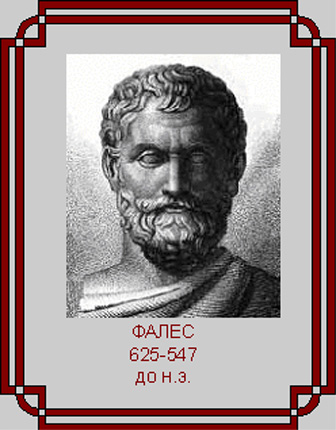 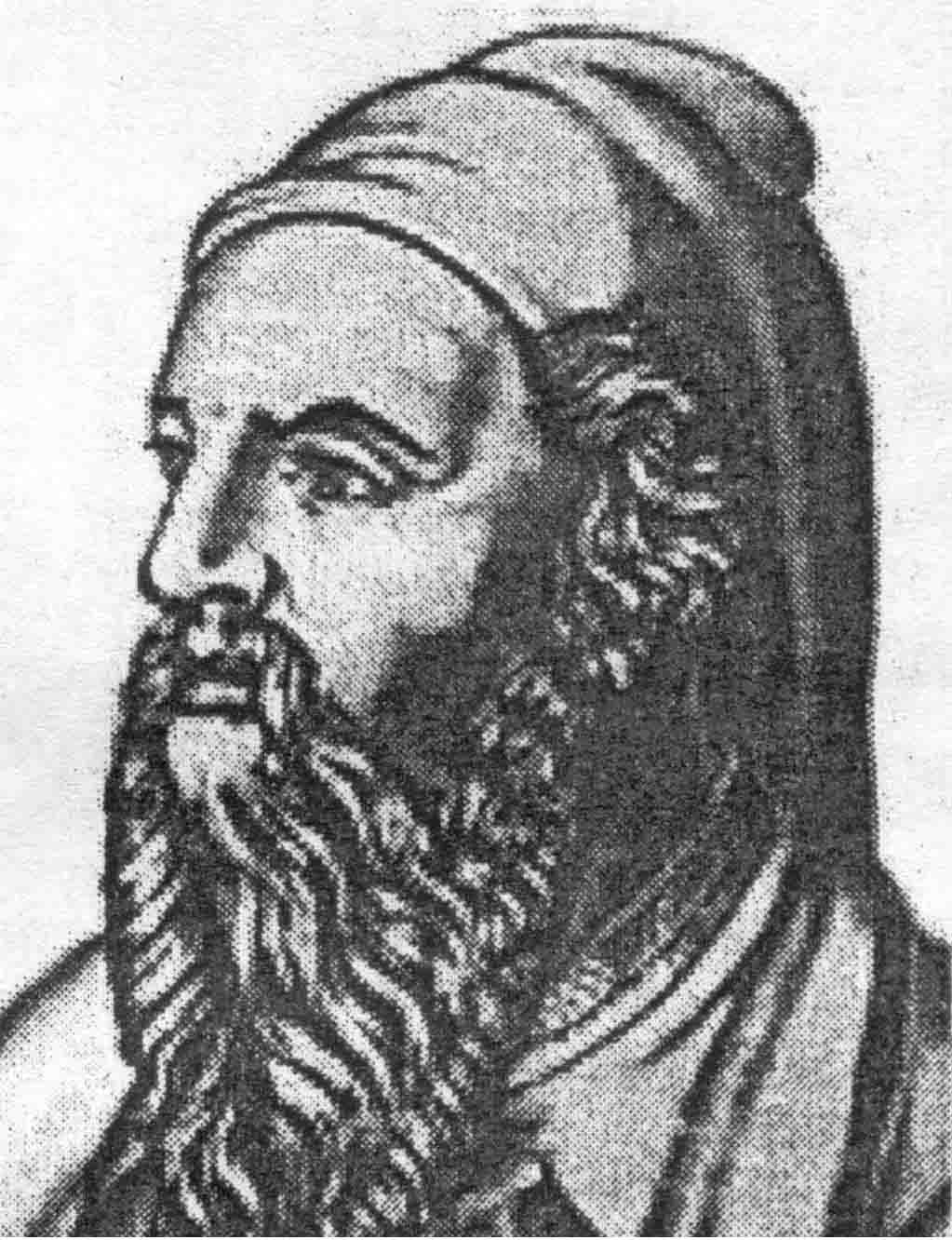 ПИФАГОР (580–500 г.г. до н.э)
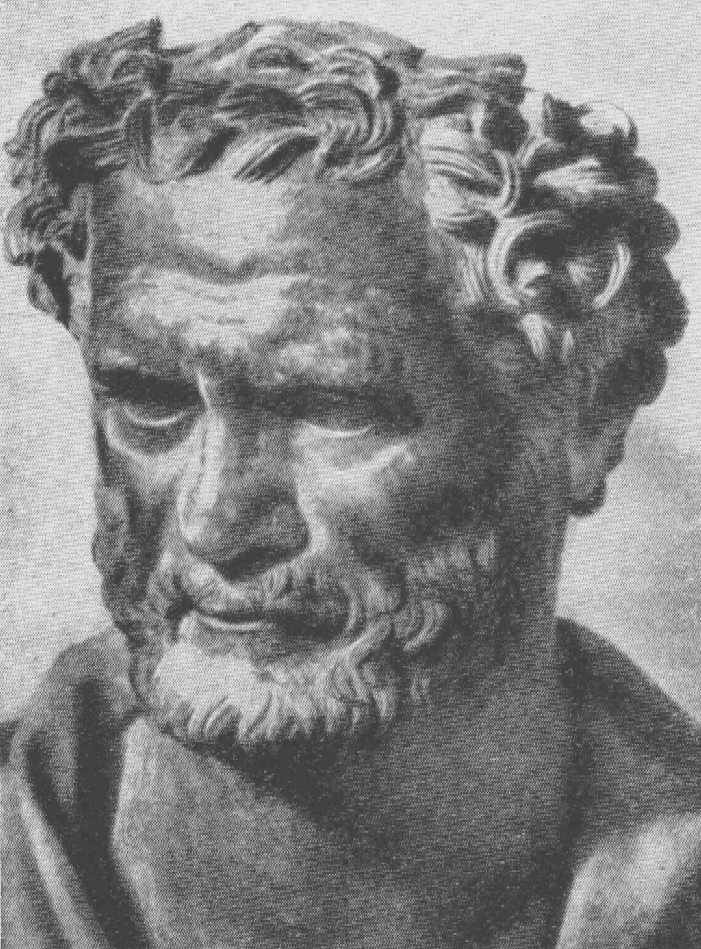 ДЕМОКРИТ (460-370 г.г. до н.э)
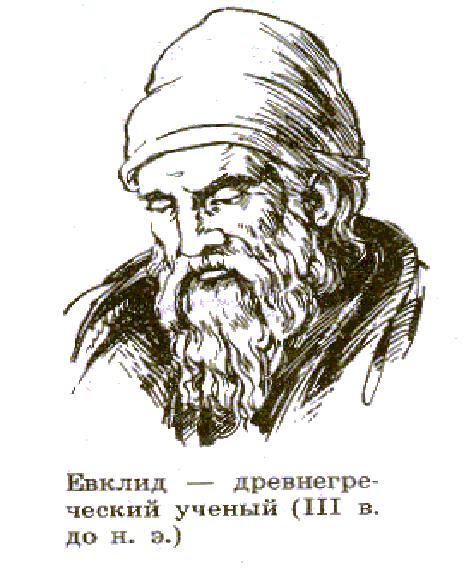 Первая страница «Начал» Евклида. Издание 1482г.
Новые направления геометрии.
Сферическая геометрия
Алгебраическая геометрия
Аффинная геометрия
Аналитическая геометрия
Начертательная геометрия
Проектная геометрия
Геометрия Риманова
Дифференциальная геометрия